Prioridades de Inversión 2024
Octubre 2023
Antecedentes
En la sesión Ordinaria N.- 18 de la Asamblea del Distrito Metropolitano de Quito, efectuada el 4 de octubre de 2023, los representantes de las unidades básicas de participación del Distrito Metropolitano de Quito, establecieron las prioridades anuales de gastos de inversión en función del Plan Metropolitano de Desarrollo y Ordenamiento Territorial.
PRIORIDADES DE INVERSIÓN POR OBJETIVOS DEL PMDOT
(Cifras expresadas en Millones USD)
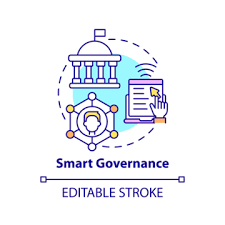 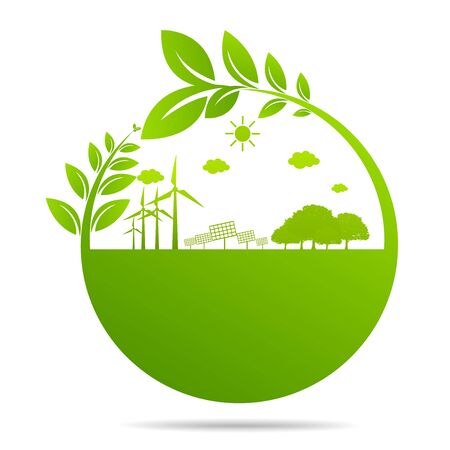 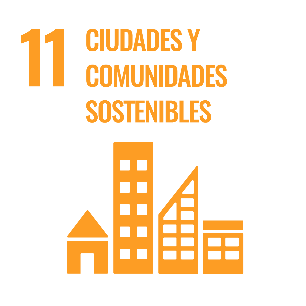 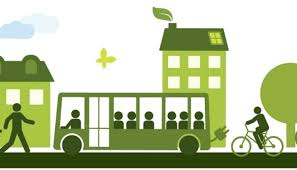 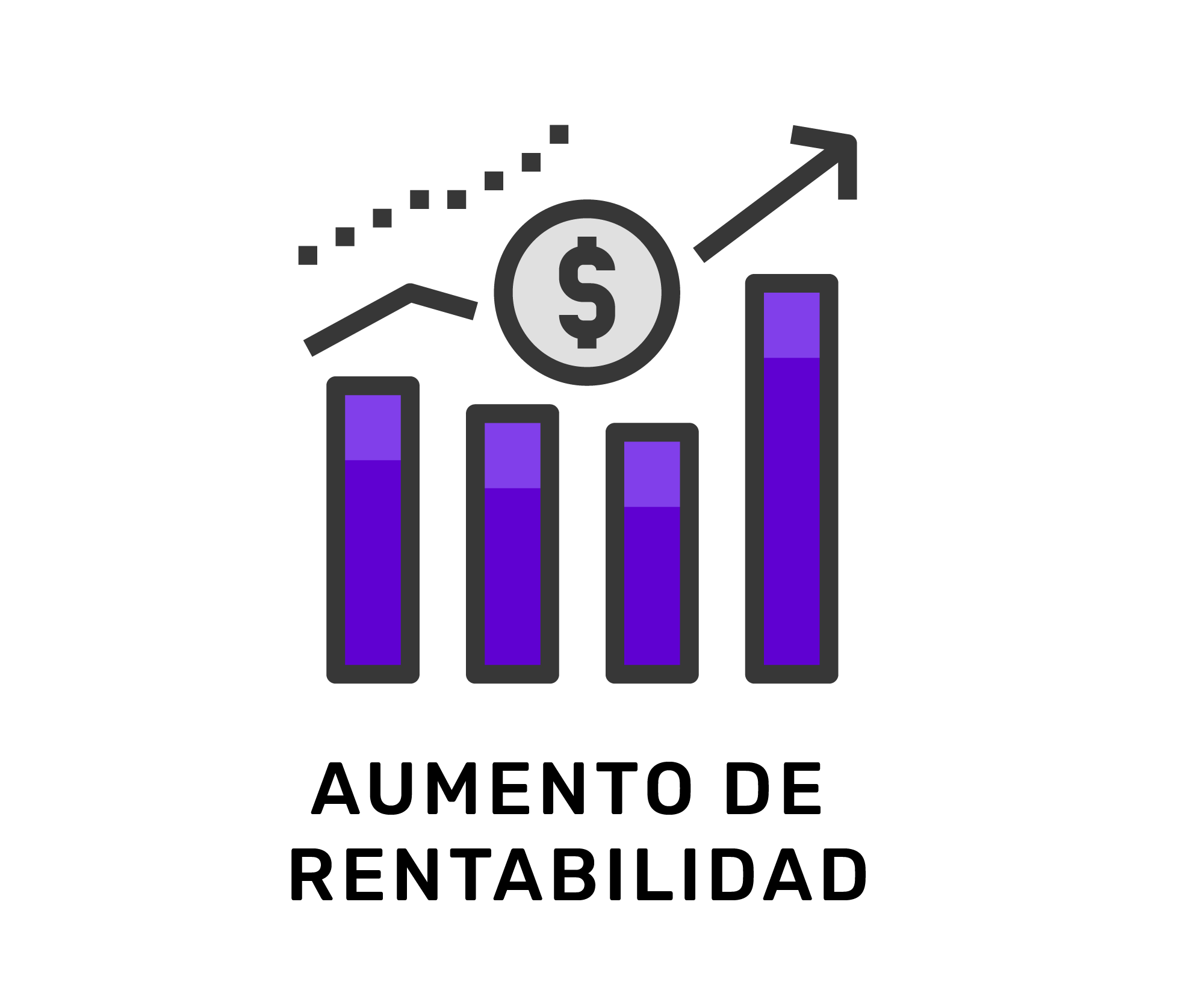 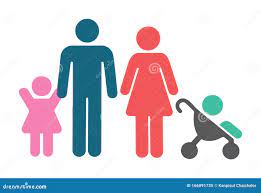 PRIORIDADES DE INVERSIÓN POR OBJETIVOS DEL PMDOT
(Cifras expresadas en Millones USD)
GASTOS 2024: $550,22
OE1: Ejercer una gobernabilidad y gobernanza de proximidad, responsable, transparente y ágil

OE2: Promover una gestión integral ambiental, de residuos y de riesgos, responsables y sostenibles.
 
OE3: Consolidar comunidades y barrios sostenibles, inclusivos y resilientes, que cuenten con servicios y un hábitat de calidad.
 
OE4: Brindar opciones de movilidad y conectividad confiables, de calidad, eficientes y seguras.
 
OE5: Impulsar la productividad y competitividad para un crecimiento económico, inclusivo y con responsabilidad social.

OE6: Asegurar una vida plena y justa, con igualdad de oportunidades; y con acceso a salud, educación, cultura y seguridad.
Objetivo Estratégico 1:
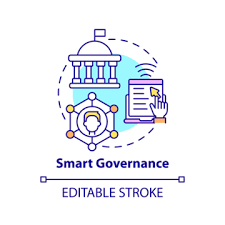 Ejercer una gobernabilidad y gobernanza de proximidad, responsable, transparente y ágil.
(Cifras expresadas en Millones USD)
GASTOS 2024: $90,64
Objetivo Estratégico 2:
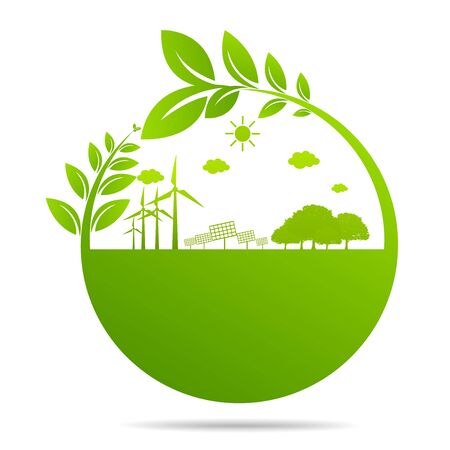 Promover una gestión integral ambiental, de residuos y de riesgos, responsables y sostenibles.
(Cifras expresadas en Millones USD)
GASTOS 2024: $21,22
Nota: EPMAPS ejecuta proyectos relacionados a la Descontaminación de Ríos y Quebradas por $5,01M (Fondos Propios)
Objetivo Estratégico 3:
Consolidar comunidades y barrios sostenibles, inclusivos y resilientes, que cuenten con servicios y un hábitat de calidad.
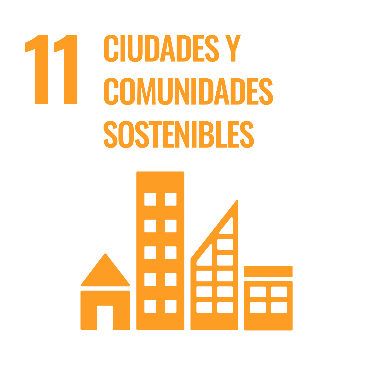 (Cifras expresadas en Millones USD)
GASTOS 2024: $22,53
Nota: EPMAPS ejecuta proyectos de Agua Potable $30,68M y Saneamiento $12,14M (Fondos Propios)
Objetivo Estratégico 4:
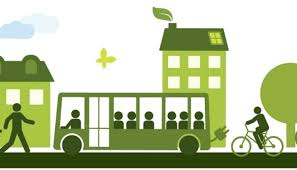 Brindar opciones de movilidad y conectividad confiables, de calidad, eficientes y seguras.
(Cifras expresadas en Millones USD)
GASTOS 2024: $325,69
Objetivo Estratégico 5:
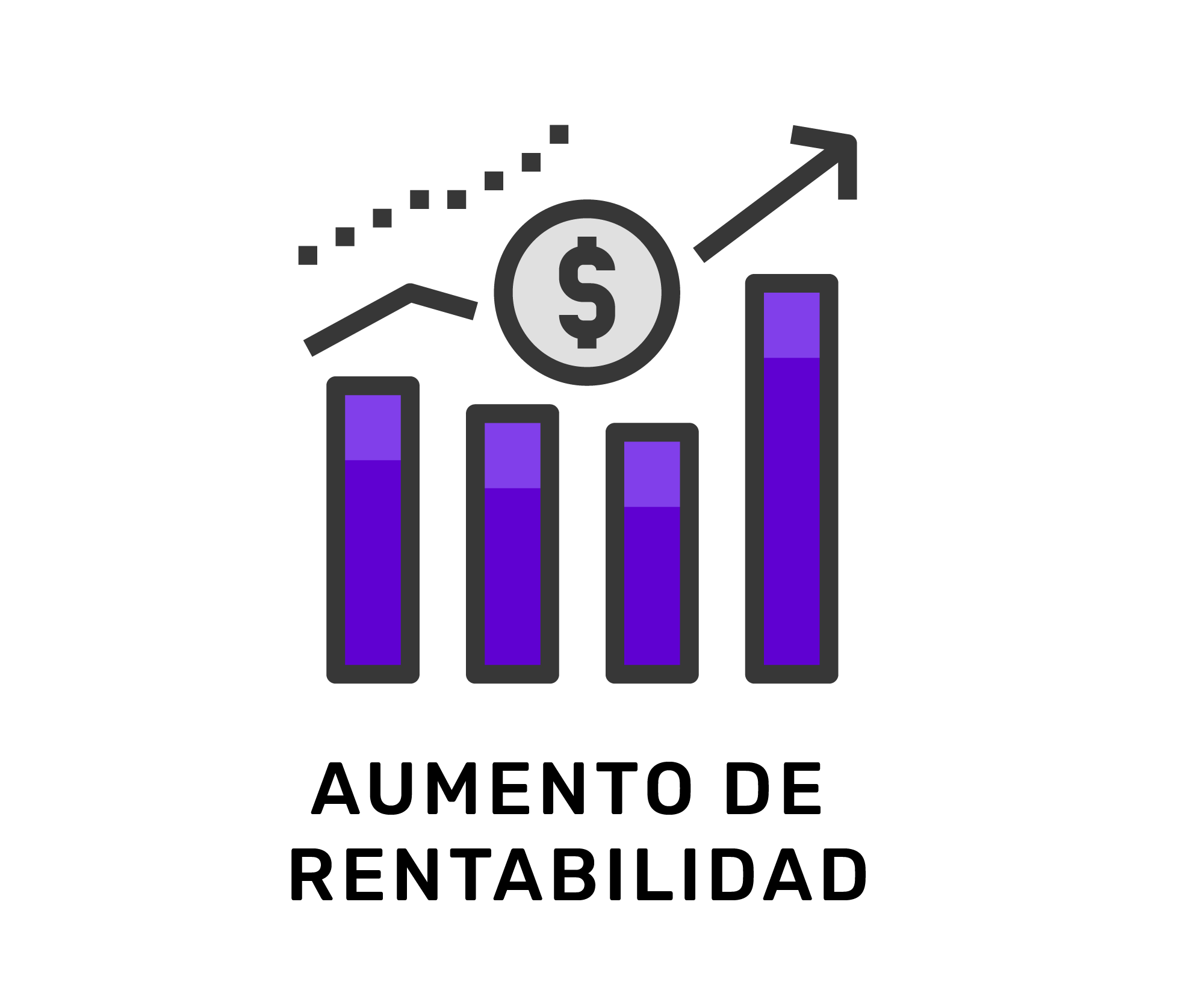 OE5:  Impulsar la productividad y competitividad para un crecimiento económico, inclusivo y con responsabilidad social.
(Cifras expresadas en Millones USD)
GASTOS 2024: $16,43
Objetivo Estratégico 6:
Asegurar una vida plena y justa, con igualdad de oportunidades; y con acceso a salud, educación, cultura y seguridad.
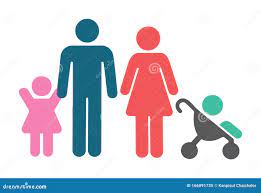 (Cifras expresadas en Millones USD)
GASTOS 2024: $73,72